Certificazione del Personale e dell’Azienda





SITUAZIONE!!!!!
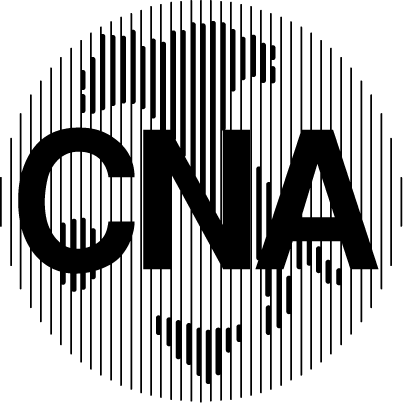 26/07/2012                                                                    CNA BOLOGNA
Distruzione dell’ozono stratosferico
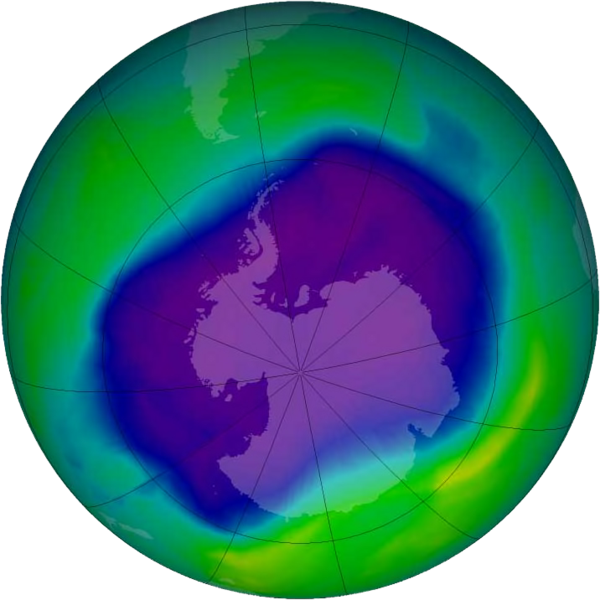 Distruzione
dell’ozono
stratosferico
Irradiazione infrarossa
assorbita e riemessa dai
gas-serra
Irradiazione
solare
Contributo al
riscaldamento
globale
Terra
26/07/2012
2
I protocolli di Montreal (1987) e di Kyoto (1997)
Protocollo di Kyoto
Protocollo di Montreal
ozono
effetto serra
ODS
sostanze lesive dello
strato di ozono
GHG
gas-serra
limitazioni alla
produzione e all’uso
riduzione
delle emissioni
26/07/2012
3
Sostanze considerate dai Protocolli di Montreal e di Kyoto
Protocollo di Montreal
Protocollo di Kyoto
CFC

HCFC

HBFC

Halons

Tetracloruro di carbonio

Metil cloroformio

Bromuro di metile
CO2

CH4

N2O

HFC

PFC

SF6
26/07/2012
4
Decreto Presidente della Repubblica n. 43 del 27/01/2012
Dal 5 maggio scorso è in vigore Il DPR n. 43 del 27/01/2012 «attuativo
del Regolamento CE 842 su taluni gas fluorurati ad effetto serra»
il seguente Decreto prevede:

Art. 1 – Finalità
a) l’individuazione di autorità competenti per la regolamentazione del
   Regolamento CE 842/2006.
b) Le procedure per la designazione degli Organismi di Certificazione.
c) Le procedure per la designazione degli Organismi di Attestazione.
d) Il rilascio del Certificati provvisori alle persone e alle Imprese
e) L’acquisizione di dati sulle emissioni in atmosfera.
f) I registri definiti dal Regolamento 303/2008.
g) L’etichettatura delle apparecchiatura come da Regolamento CE           
   842/2006.
26/07/2012
5
Decreto Presidente della Repubblica n. 43 del 27/01/2012
Art. 2 Definizioni
E’ considerato OPERATORE, il proprietario dell’impianto a meno che non abbia delegato ad una terza persona (manutentore) l’effettivo controllo sul funzionamento tecnico dell’impianto stesso (contratto scritto).
L’organismo designato all’accreditamento: ACCREDIA, unico organismo nazionale.
-------------------------------------------
ACCREDIA ha già prodotto lo schema di certificazione che sarà utilizzato dagli Organismi di Certificazione.
Gli Organismi di Certificazione valuteranno gli esaminandi attraverso un esame teorico-pratico così com’è definito dallo schema e rilasceranno i certificati alle persone.
Ogni Organismo di Certificazione depositerà presso ACCREDIA un proprio tariffario che sarà approvato dal Ministero dell’Ambiente.
26/07/2012
6
Decreto Presidente della Repubblica n. 43 del 27/01/2012
Art. 3 Autorità Competenti
le autorità competenti sono:
- Ministero dell’Ambiente (che si avvarrà della collaborazione dell’ Istituto Superiore per la Protezione e la Ricerca Ambientale (ISPRA).
- Camere di Commercio regionali (gestiranno il Registro telematico e rilasceranno i certificati provvisori sia alle Persone che alle Imprese.

Art. 4 organismo di Accreditamento
ACCREDIA rilascia i certificati di accreditamento mediante un protocollo d’intesa con il Ministero dell’Ambiente.

Art. 5 Organismi di Certificazione (O.d.C)
Gli O.d.C. sono designati dal Ministero dell’Ambiente il quale approva i loro Tariffari.
Gli O.d.C. si iscriveranno nel Registro telematico e provvederanno all’iscrizione delle Persone e delle Imprese .
26/07/2012
7
Decreto Presidente della Repubblica n. 43 del 27/01/2012
Art. 6 ACCREDIA rilascia i certificati di accreditamento agli Organismi di Valutazione delle conformità interessati ad essere designati quali Organismi di Certificazione delle persone e delle Imprese previa approvazione del Ministero dell’Ambiente.

Entro 60 gg dall’entrata in vigore del presente DPR (già inviati) ACCREDIA
trasmette gli schemi di accreditamento al Ministero dell’Ambiente che li approva entro ulteriori 60gg. (approvazione prevista a fine luglio)
26/07/2012
8
Decreto Presidente della Repubblica n. 43 del 27/01/2012
Art. 8 Obbligo di iscrizione al Registro
Le persone che svolgono una fra queste attività:
	• Controllo delle perdite su impianti con almeno 3 kg di gas 	  
                 fluorurati e su impianti ermeticamente sigillati con almeno 6 kg di 
 	   gas;
	• Recupero di gas fluorurati;
	• Installazione;
	• Manutenzione e riparazione;

Sono obbligate all’iscrizione al REGISTRO entro 60gg dalla sua istituzione.

Le iscrizioni vengono effettuate in via telematica presso la Camera di Commercio Regionale.
A partire dalla data di istituzione del Registro chiunque intenda svolgere queste attività deve iscriversi preventivamente al Registro.

L’ iscrizione è condizione necessaria per ottenere i certificati!!!
26/07/2012
9
Decreto Presidente della Repubblica n. 43 del 27/01/2012
Art. 9 Obbligo di Certificazione e attestazione

Le persone che svolgono le attività (art. 8) devono possedere un certificato rilasciato da un Organismo di Certificazione accreditato, a seguito del superamento di un esame teorico e pratico basato sui requisiti minimi definito 
nell’ Allegato 1 del Regolamento CE 303/2008
Le persone in possesso di un certificato provvisorio devono conseguire entro sei mesi dal rilascio , il certificato definitivo.

Il certificato definitivo durerà 10 anni.

Le imprese potranno prendere in consegna impianti con gas fluorurati solo se in possesso dei certificato definitivo.
L’obbligo di certificazione delle imprese non si applica ai produttori/fabbricanti e riparatori di attrezzature fisse di refrigerazione, condizionamento d’aria e pompe di calore.
26/07/2012
10
Decreto Presidente della Repubblica n. 43 del 27/01/2012
Art. 10 Certificati Provvisori

Le persone e le Imprese che svolgono le attività di cui all’art. 8 possono avvalersi di una certificazione provvisoria rilasciata dalla Camera di Commercio Regionale con scadenza definita in mesi sei dalla data di rilascio dello stesso

Le Persone che intendono avvalersi del Certificato provvisorio faranno domanda
congiuntamente all’iscrizione al Registro attestando di possedere una esperienza professionale di almeno 2 anni nelle mansioni definite all’art. 8.
26/07/2012
11
Decreto Presidente della Repubblica n. 43 del 27/01/2012
Art.11 Deroghe transitorie
L’obbligo di certificazione non si applica per un periodo massimo di 2 anni alle persone che svolgono l’attività in ambito di apprendistato finalizzato all’acquisizione delle capacità previste dall’esame di certificazione, purchè l’attività sia svolta sotto la supervisione di una persona in possesso di certificato. (anche provvisorio).
Le persone interessate dichiareranno per via telematica alla Camera di Commercio regionale di avvalersi di questa deroga.

Art. 12 Esenzioni
Non sono soggette ad obbligo di certificazione le persone che:
•  Svolgono le operazioni di brasatura/saldatura purchè siano svolte sotto la 
   supervisione di una persona certificata.
•  Recuperano gas fluorurati in impianti al di sotto dei 3 kg su apparecchiature 
   definite dal D.lgs 151/2005, a condizione che la persona sia assunta in 
   un’impresa che detiene l’autorizzazione e in possesso di un attestato rilasciato 
   dal titolare dell’autorizzazione che certifica il completamento di un corso di 
   formazione riferito alla Cat. III del Reg.to CE 303/08.
26/07/2012
12
Decreto Presidente della Repubblica n. 43 del 27/01/2012
Art.13 Registro nazionale delle Persone e delle Imprese Certificate

E’ istituito presso il Ministero dell’Ambiente il REGISTRO telematico nazionale delle persone e delle imprese certificate.
La gestione del Registro è affidata alle Camere di Commercio regionali.
Al Registro accedono per la loro competenza, L’ISPRA, le Camere di Commercio regionali, gli Organismi di Certificazione e ACCREDIA.
Il Registro è costituito dalle seguenti sezioni:
a) Sezione degli Organismi di Certificazione;
b) Sezione delle persone e delle Imprese in possesso di certificato provvisorio;
c) Sezione delle persone e delle Imprese certificate;
d) Sezione delle persone che hanno ottenuto l’attestato (condizionamento auto);
e) Sezione delle persone che non sono soggette ad obbligo di certificazione o 
    esenti;
f) Sezione delle persone e delle Imprese che hanno ottenuto la certificazione in 
    altro Stato membro ;
26/07/2012
13
Decreto Presidente della Repubblica n. 43 del 27/01/2012
Art.13 Registro nazionale delle Persone e delle Imprese Certificate

L’avvenuta istituzione del Registro viene pubblicata sul sito WEB del Ministero dell’Ambiente previo avviso in Gazzetta Ufficiale.
Tutti i soggetti tenuti all’iscrizione al registro versano, alle Camere di Commercio regionali, i diritti di segreteria previsti dalla legge.
Le Camere di Commercio rilasciano per via telematica alle persone e alle Imprese gli attestati di iscrizione al registro, nonché le visure dei certificati e degli attestati validi.
Le informazioni per le modalità per la loro presentazioni sono pubblicate nel sito web del Ministero dell’Ambiente:

a) Domande di iscrizioni al Registro;
b) Domande di certificazione provvisoria;
c) Dichiarazioni di deroghe ed esenzioni;
26/07/2012
14
Decreto Presidente della Repubblica n. 43 del 27/01/2012
Art. 14 Riconoscimento dei certificati delle persone e delle imprese rilasciati in un altro Stato membro

Le persone e le Imprese in possesso di un certificato rilasciato in un altro Stato membro ai sensi dell’art. 5. par.2 del Regolamento CE 842/2006, trasmettono copia del certificato, allegando ad esso la traduzione giurata in lingua italiana, alla Camera di Commercio nella cui circoscrizione territoriale la persona è domiciliata o l’impresa svolge prevalentemente l’attività, che provvede ad includerli nel Registro.

Il riconoscimento reciproco non è applicabile ai certificati provvisori.
26/07/2012
15
Decreto Presidente della Repubblica n. 43 del 27/01/2012
Art.15 Registro dell’impianto

Gli Operatori delle apparecchiature fisse di refrigerazione, condizionamento d’aria e pompe di calore contenenti 3 kg o più di gas fluorurati ad effetto serra tengono il «Registro dell’apparecchiatura».

Nei registri, gli operatori riportano le informazioni previste dal Regolamento CE 842/2006. Il formato del registro e le modalità della loro messa a disposizione vengono pubblicati sul sito web del Ministero dell’Ambiente previo avviso in Gazzetta Ufficiale.

Su richiesta, i registri sono messi a disposizione del Ministero dell’Ambiente che si avvale di ISPRA.
26/07/2012
16
Decreto Presidente della Repubblica n. 43 del 27/01/2012
Art.16 Informazioni sui gas fluorurati ad effetto serra

Entro il 31 maggio di ogni anno, a partire dall’anno successivo a quello di entrata in vigore del presente Decreto, gli operatori delle apparecchiature fisse di refrigerazione, condizionamento d’aria e pompe di calore contenenti 3 kg o più di gas fluorurati ad effetto serra DEVONO presentare al Ministero dell’Ambiente tramite l’ISPRA, una DICHIARAZIONE contenente informazioni riguardanti la QUANTITA’ di emissioni in atmosfera di gas fluorurati relativi all’anno precedente sulla base dei dati contenuti nei registri di impianto.

Entro il 31 marzo di ogni anno, i soggetti che PRODUCONO, IMPORTANO O ESPORTANO più di una tonnellata all’anno di gas fluorurati ad effetto serra comunicano le informazioni (dati di produzione e di commercializzazione) relativi all’anno precedente.
L’ISPRA elabora in base a queste informazioni una relazione sulle emissioni di gas fluorurati ad effetto serra annualmente, e la mette a disposizione del pubblico sul proprio sito web.
26/07/2012
17
Decreto Presidente della Repubblica n. 43 del 27/01/2012
Art.17 Etichettatura

Le informazioni presenti sulle etichette dei prodotti e delle apparecchiature contenenti gas fluorurati ad effetto serra DEVONO essere riportate anche in lingua italiana come ulteriore requisito di etichettatura applicabile previsto dal Regolamento CE 1494/2007.
26/07/2012
18
Decreto Presidente della Repubblica n. 43 del 27/01/2012
Allegato A – Requisiti degli Organismi di Certificazione delle PERSONE

L’Organismo di Certificazione deve essere in possesso di un certificato di accreditamento (emesso da ACCREDIA), ai sensi della norma UNI CEI EN ISO/IEC 17024 (requisiti generali per la certificazione delle persone) per le seguenti figure professionali:
•  Personale che svolge una o più delle seguenti attività relative alle  
   apparecchiature fisse di refrigerazione e di condizionamento d’aria e di pompe 
   di calore;

a) Controllo delle perdite dalle applicazioni con almeno 3 kg di gas fluorurati e dalle applicazioni con almeno 6 kg di gas fluorurati dotate di sistemi ermeticamente sigillati, ed etichettati come tali;
b) Recupero di gas fluorurati ad effetto serra;
c) Installazione,
d) Manutenzione e riparazione.
26/07/2012
19
Decreto Presidente della Repubblica n. 43 del 27/01/2012
Allegato A – Requisiti degli Organismi di Certificazione delle PERSONE

Schema di Certificazione e Tariffario

ACCREDIA ha definito uno schema per la certificazione del personale contenente i requisiti specifici riportati negli allegati ai pertinenti Regolamenti della Commissione Europea (nel caso dei «frigoristi» n. 303/2008).
Lo schema di certificazione qualificherà, gli Organismi di Valutazione presso i quali vengono svolti gli esami del personale (CENTRI D’ESAME)
Tali organismi di valutazione devono possedere una struttura operativa, tecnica e
amministrativa che risponda ai criteri generali definiti dalla norma UNI CEI EN ISO7IEC 17024.

I Centri di Esame devono avere struttura adeguata e competenze verificate.
26/07/2012
20
Decreto Presidente della Repubblica n. 43 del 27/01/2012
Allegato A – Requisiti degli Organismi di Certificazione delle IMPRESE

L’Organismo di Certificazione delle IMPRESE deve essere in possesso di un certificato di accreditamento (emesso da ACCREDIA), ai sensi della norma EN 45011 (requisiti generali sistemi di certificazione di prodotti) per i seguenti servizi:
•  Installazione, manutenzione o riparazione di apparecchiature fisse di 
   refrigerazione e di condizionamento d’aria e di pompe di calore;

Schema di Certificazione e Tariffario
ACCREDIA ha definito uno schema per la certificazione delle Imprese prevedendo la predisposizione da parte dell’impresa di un PIANO DELLA QUALITA’ (come definito dalla norma UNI/ISO 10005 si intende un documento che precisa le particolari modalità operative le risorse utilizzate per l’attività), atto a dimostrare che:
L’impresa impiega personale certificato in numero sufficiente da coprire il volume di attività e che mette a disposizione al personale impiegato gli strumenti
26/07/2012
21
Regolamento CE 303/2008 2 aprile 2008
Si ricorda che deve essere certificato la persona fisica che svolge le seguenti attività:
Controllo delle perdite di applicazioni contenenti almeno 3 kg di 
      gas HFC e di applicazioni almeno 6 kg di gas HFC dotate di  
      sistemi ermeticamente sigillati, etichettati come tali;
b)   Recupero;
c)   Installazione;
d)   Manutenzione e riparazione

e le imprese che svolgono le seguenti attività:
a)   installazione;
b)   manutenzione e riparazione
26/07/2012
22
Regolamento CE 303/2008 2 aprile 2008
Art. 4 certificazione del personale

Categoria I:
l’attività del Personale certificato in questa categoria è
abilitato a:
a)    Controllo delle perdite degli impianti di refrigerazione,
       condizionamento e pompe di calore con più di 3Kg
       (+6 Kg apparecchiature ermetiche);
a)    Recupero;
b)    Installazione;
c)    Manutenzione e riparazione;
26/07/2012
23
Requisiti minimi delle competenze e delle conoscenze esaminate dagli
Organismi di Valutazione
Categoria I e II:
   Termodinamica elementare:

1.01 Conoscere le unità di misura ISO standard di base per la 
        temperatura, la pressione, la massa, la densità e l’energia;

1.02 Conoscere la teoria di base degli impianti di refrigerazione: 
        termodinamica elementare(terminologia, parametri e processi 
        fondamentali quali surriscaldamento, lato di alta pressione, 
        calore di compressione, entalpia, effetto frigorifero, lato bassa 
        pressione, sottoraffreddamento), proprietà e trasformazioni 
        termodinamiche dei refrigeranti, compresa l’identificazione delle 
        miscele zeotropiche e gli stati fluidi.

1.03 Utilizzare le tabelle e i diagrammi pertinenti e interpretarli 
        nell’ambito di un controllo delle perdite per via indiretta (in cui 
        rientra anche la verifica del buon funzionamento dell’impianto): 
        diagramma log p/h, tabelle di saturazione di un refrigerante, 
        diagramma di un ciclo frigorifero a compressione semplice.

(esame teorico)
26/07/2012
24
Continua…
Categoria I e II:
   Termodinamica elementare:

1.04 Descrivere la funzione dei principali componenti dell’impianto 
       (compressore, evaporatore, condensatore, valvole di espansione 
       termostatica) e le trasformazioni termodinamiche del refrigerante.

1.05 Conoscere il funzionamento di base dei seguenti componenti in 
        un impianto di refrigerazione, nonché il loro ruolo e l’importanza 
        da essi rivestita nella prevenzione e nel rilevamento delle perdite 
        di refrigerante: a) valvole (valvole a sfera, diaframmi, valvole a 
        globo, valvole di sicurezza); b) dispositivi di controllo della 
        temperatura e della pressione; c) spie di vetro e indicatori di 
        umidità; d) dispositivi di controllo dello sbrinamento; e) 
        dispositivi di protezione dell’impianto; f) strumenti di misura 
        come gruppi manometrici a scala
(esame teorico)
26/07/2012
25
Continua…
Categoria I e II:
  Impatto dei refrigeranti sull’ambiente e relativa normativa 
       ambientale:

2.01 Avere una conoscenza di base dei cambiamenti climatici e del 
       protocollo di Kyoto.

2.02 Avere una conoscenza di base del concetto di potenziale di 
        riscaldamento globale (GWP), dell’uso dei gas fluorurati ad 
        effetto serra e di altre sostanze quali refrigeranti, degli effetti 
        prodotti sul clima dalle emissioni di gas fluorurati ad effetto serra 
        (ordine di grandezza del loro GWP), nonché delle disposizioni 
        pertinenti del regolamento CE n. 842/2006 e dei regolamenti che 
        attuano il presente regolamento. 

(esame teorico)
26/07/2012
26
Continua…
Categoria I e II:
  Controlli da effettuarsi prima di mettere in funzione 
       l’impianto, dopo un lungo arresto, una manutenzione o una 
       riparazione o durante il funzionamento:

3.01 Eseguire una prova di pressione per controllare la resistenza dell’impianto
3.02 Eseguire una prova di pressione per controllare la tenuta dell’impianto
3.03 Utilizzare una pompa a vuoto
3.04 Mettere in vuoto l’impianto per evacuare aria e umidità secondo la prassi
        consueta
(esame pratico su uno di questi controlli)

3.05 Annotare i dati in un registro di impianto e redigere un rapporto sulle 
       prove e sui controlli eseguiti durante la verifica
(durante esame pratico )
26/07/2012
27
Continua…
Categoria I e II:
4)   Controlli per la ricerca delle perdite:

4.01 Conoscere i potenziali punti di perdita delle apparecchiature di 
        refrigerazione, condizionamento d’aria e pompe di calore.
4.02 Consultare il registro di apparecchiatura prima di iniziare una ricerca di
        perdite e individuare le informazioni inerenti ad eventuali problemi 
        ricorrenti o ad aspetti problematici cui prestare particolare attenzione
(durante esame pratico)

4.03 Effettuare un controllo manuale e a vista di tutto l’impianto in base al 
        regolamento CE 1516/2007, che stabilisce conformemente al Reg. CE 
        842/2006, i requisiti standard di controllo delle perdite per le 
        apparecchiature fisse di Refrigerazione Condizionamento e pompe di 
        calore con gas HFC.
4.04 Controllare l’impianto per individuare le perdite utilizzando un metodo di 
        misurazione indiretta in conformità al Reg. CE 1516 e del libretto delle 
        istruzioni dell’impianto.
4.05 Utilizzare strumenti di misurazione portatili quali manometri, termometri 
        e multimetri di misura di volt/ampere/ohm nell’ambito dei metodi di 
        misurazione indiretta per la ricerca di perdite, e interpretare i valori 
        rilevati.
(esame pratico)
26/07/2012
28
Continua…
Categoria I e II:
4)   Controlli per la ricerca delle perdite:

4.06 Controllare l‘impianto per individuare le perdite utilizzando uno dei 
        metodi di misurazione diretta in conformità al Reg. CE 1516
4.08 Utilizzare un dispositivo elettronico per il rilevamento delle perdite
(esame pratico)
4.09 Compilare il registro dell’apparecchiatura
(durante esame pratico)

Categoria I e II:
   Gestione ecocompatibile dell’impianto e del refrigerante nelle  
        operazioni di installazione, manutenzione, riparazione o recupero

5.01 Collegare e scollegare i manometri e le linee con emissioni minime
5.02 Svuotare e riempire una bombola di refrigerante sia allo stato liquido che 
       gassoso
5.03 Utilizzare un’apparecchiatura per il recupero del refrigerante, collegandola 
        e scollegandola con emissioni minime
5.04 Spurgare l’impianto dall’olio contaminato dai gas fluorurati
(esame pratico)
26/07/2012
29
Continua…
Categoria I e II:
   Gestione ecocompatibile dell’impianto e del refrigerante nelle  
        operazioni di installazione, manutenzione, riparazione o recupero


5.05 Individuare lo stato del refrigerante (liquido, gassoso) e la condizione
       (sottoraffreddato, saturo o surriscaldato) prima della carica, per poter 
       scegliere il metodo adeguato e il corretto volume della carica. Riempire 
       l’impianto con refrigerante ( sia in fase liquida che vapore) senza 
       provocare perdite
5.06 Usare una bilancia per pesare il refrigerante
5.07 Compilare il registro dell’apparecchiatura annotando tutte le informazioni 
        concernenti il refrigerante recuperato o aggiunto
5.08 Conoscere le prescrizioni e le procedure per trattare, stoccare e 
        trasportare refrigeranti e oli contaminati 

(esame teorico)
26/07/2012
30
Continua esame pratico solo per Categoria I

Il candidato dovrà effettuare alcune manovre su uno dei seguenti tipologie di componenti:

Compressori;

Condensatori;

Evaporatori;

Valvole e altri componenti.
26/07/2012
31
Solo per Categoria I:
6)   Componente: installazione, messa in funzione e manutenzione di
       compressori alternativi, a vite e di tipo scroll, a semplice e doppio 
       stadio
6.01 Illustrare il funzionamento di base di un compressore (ivi compresi la 
       regolazione della potenza e il sistema di lubrificazione) e i rischi di perdita 
       o fuoriuscita di refrigerante connessi (esame teorico)
Pratica:
6.02 Installare correttamente un compressore, comprese le apparecchiature di 
       controllo e sicurezza, in modo che non si verifichi alcuna perdita o 
       fuoriuscita una volta messo in funzione l’impianto.

6.03 Regolare gli interruttori di sicurezza e controllo
6.04 Regolare le valvole di aspirazione e scarico
6.05 Controllare il circuito di ritorno di olio
(esame pratico su uno di queste prove)
6.06 Avviare e arrestare un compressore e verificare il buon funzionamento 
       anche rilevando i dati di misura durante il funzionamento.
6.07 Redigere un rapporto sulle condizioni del compressore, indicando 
        eventuali problemi di funzionamento che potrebbero danneggiare 
        l’impianto e a lungo termie, in assenza d’intervento, produrre perdite o 
        fuoriuscite di refrigerante (durante esame pratico)
32
26/07/2012
Solo per Categoria I:
7) Componente: installazione, messa in funzione e manutenzione di
     condensatori con raffreddamento ad acqua o ad aria
7.01 Illustrare il funzionamento base di un condensatore e i rischi di perdita 
        connessi. (esame teorico).

Pratica:
7.02 Regolare la strumentazione di controllo della pressione di mandata di un
        condensatore.
7.03 Installare correttamente un condensatore, comprese le apparecchiature 
       di controllo e sicurezza, in modo che non si verifichi alcuna perdita o 
       fuoriuscita una volta messo in funzione l’impianto.
7.04 Regolare i dispositivi di sicurezza e controllo
7.05 Controllare le linee di scarico e di liquido
7.06 Spurgare il condensatore dai gas non condensabili utilizzando un 
        dispositivo di spurgo per impianti di refrigerazione
7.07 Avviare e arrestare un condensatore e verificarne il buon funzionamento, 
       anche rilevando i dati di misura durante il funzionamento
7.08 Controllare la superficie del condensatore
7.09 Redigere un rapporto sulle condizioni del condensatore, indicando 
        eventuali problemi di funzionamento che potrebbero danneggiare 
        l’impianto e a lungo termine, in assenza d’intervento, produrre perdite o 
        fuoriuscite di refrigerante. (durante esame teorico)
26/07/2012
33
Solo per Categoria I:
8)    Componente: installazione. messa in funzione e manutenzione di 
        evaporatori con raffreddamento di acqua o di aria
8.01 Illustrare il funzionamento di base di un evaporatore (compreso il sistema 
       di sbrinamento) e i rischi di perdita connessi (esame teorico)
Pratica:
8.02 Regolare la strumentazione di controllo della pressione di evaporazione di 
        un evaporatore;
8.03 Installare correttamente un evaporatore, comprese le apparecchiature di 
        controllo e sicurezza, in modo che non si verifichi alcuna perdita o
        fuoriuscita una volta messo in funzione l’impianto;
8.04 Regolare gli interruttori di sicurezza e controllo
8.05 Verificare che i tubi del liquido e di aspirazione siano nella posizione 
        corretta
8.06 Controllare la linea di sbrinamento a gas caldo
8.07 Regolare la valvola di regolazione della pressione di evaporazione
(esame pratico su uno di queste prove)
8.08 Avviare e arrestare un evaporatore e verificarne il buon funzionamento 
       anche rilevando i dati di misura durante il funzionamento
8.09 Controllare la superficie dell’evaporazione
8.10 Redigere un rapporto sulle condizioni dell’evaporatore, indicando 
        eventuali problemi di funzionamento che potrebbero danneggiare 
        l’impianto e a lungo termine, in assenza d’intervento, produrre perdite o 
        fuoriuscite di refrigerante
26/07/2012
34
Solo per Categoria I:
Componente: installazione, messa in funzione e riparazione di 
     valvole di espansione termostatica e di altri componenti
9.01 Illustrare il funzionamento di base dei vari tipi di regolatori di espansione 
       (valvole termostatiche, tubi capillari) e i rischi di perdita connessi (esame teorico)

Pratica:
9.02 Installare valvole nella posizione corretta;
9.03 Regolare una valvola di espansione termostatica meccanica e elettronica;
9.04 Regolare un termostato meccanico ed elettronico;
9.05 Regolare una valvola azionata a pressione;
9.06 Regolare un limitatore di pressione meccanico ed elettronico
(esame pratico su una di queste prove)
9.07 Controllare il funzionamento di un separatore d’olio
9.08 Controllare le condizioni di un filtro essiccatore
(esame pratico su una di queste prove)

9.09 Redigere un rapporto sulle condizioni di questi componenti, indicando 
       eventuali problemi di funzionamento che potrebbero danneggiare        
       l’impianto e, a lungo termine, in assenza d’intervento, produrre perdite o 
       fuoriuscite di refrigerante
(durante esame pratico)
26/07/2012
35
Categoria I e II:
10)    Tubazioni: allestire una tubazione a tenuta ermetica in 
          un impianto di refrigerazione
10.01 Eseguire saldature e brasature a tenuta stagna sui tubi 
          metallici utilizzati negli impianti di refrigerazione, 
          condizionamento d’aria o pompe di calore
(esame pratico)

10.2 Approntare e controllare i sostegni delle tubazioni e dei 
       componenti
(esame pratico)
26/07/2012
36
Regolamento CE 303/2008 2 aprile 2008
Art. 4 certificazione del personale

Categoria II:
l’attività del Personale certificato in questa categoria è
abilitato a:
Controllo delle perdite degli impianti di refrigerazione, 
      condizionamento e pompe di calore senza entrare nel     
      circuito frigorifero con più di 3Kg (più di 6 Kg su 
      apparecchiature ermetiche);
b)   Recupero; c) Installazione; d) Manutenzione/riparazione

Su apparecchiature con meno di 3Kg o su sistemi
ermetici con meno di 6 Kg di gas HFC
26/07/2012
37
Regolamento CE 303/2008 2 aprile 2008
Art. 4 certificazione del personale

Categoria III:
l’attività del Personale certificato in questa categoria è
abilitato esclusivamente a:
b)   Recupero di gas su apparecchiature con meno di 3 Kg di gas HFC e con meno di 6 Kg di gas per impianti ermetici;
26/07/2012
38
Regolamento CE 303/2008 2 aprile 2008
Art. 4 certificazione del personale

Categoria IV:
l’attività del Personale certificato in questa categoria è
abilitato senza intervenire sui circuiti di refrigerazione:
Controllo delle perdite delle apparecchiature con più 
      di 3 Kg (sistemi ermetici con più di 6 Kg      
      apparecchiature ermetiche);
26/07/2012
39
Certificazione delle Persone





Esame teorico-pratico!!!!!
26/07/2012
40
Schema approvato da ACCREDIA del 27/03/2012
DOMANDA DI CERTIFICAZIONE

I candidati devono fare domanda agli Organismi di Certificazione. La domanda deve contenere le seguenti informazioni: Nome, Cognome, indirizzo, altre informazioni per identificare il candidato.

I candidati devono fornire a supporto della domanda:
a) Copia di un documento di identificazione valido;
b) Due foto tessera;
c) Documentazione dell’esperienza acquisita.

Nella domanda si deve indicare la categoria (I – II – III – IV) per la quale si vuole sostenere l’esame di certificazione.
26/07/2012
41
Schema approvato da ACCREDIA del 27/03/2012
VALUTAZIONE della domanda e modalità esame teorico

L’Organismo di Certificazione deve valutare i prerequisiti attraverso la verifica della domanda di certificazione.
L’esame è condotto presso il Centro d’Esame dell’Organismo di Valutazione alla presenza di una commissione composta da almeno un Commissario ed un Assistente, con le modalità di seguito descritte:
a) Prova teorica. Tale prova consiste in domande a risposta multipla come specificato nella seguente tabella:
26/07/2012
42
Schema approvato da ACCREDIA del 27/03/2012
VALUTAZIONE della domanda e modalità esame pratico

b) Prova Pratica. Il candidato esegue il compito corrispondente avendo a disposizione il materiale, le apparecchiature e gli strumenti necessari.

L’esame verte su ciascun gruppo di competenze e conoscenze indicato in Allegato 1 (Regolamento CE 303/2008) con i numeri 1,2,3,4,5 e 10.

L’esame verte su almeno uno dei gruppi di competenze e conoscenze indicati in Allegato 1 con i numeri 6 (compressori), 7 (condensatori), 8 (evaporatori) e 9 (valvole e altri componenti):

Il candidato non è a conoscenza, prima dell’esame, su quale dei suddetti quattro gruppi sarà valutato.
26/07/2012
43
Schema approvato da ACCREDIA del 27/03/2012
DURATA DEGLI ESAMI

La durata degli esami è stabilita come segue:
26/07/2012
44
Schema approvato da ACCREDIA del 27/03/2012
VALUTAZIONE DEGLI ESAMI DI QUALIFICAZIONE

Un esaminatore deve essere responsabile della valutazione degli esami in base al confronto con risposte modello.
La prova teorica e la prova pratica dell’esame devono essere valutate separatamente.

Per essere idoneo alla certificazione il candidato deve ottenere una valutazione minima pari a 6 punti ciascuna prova d’esame e una valutazione complessiva minima pari a 7 punti .
La valutazione complessiva N deve essere calcolata secondo la seguente formula:
N= 0,30 nt + 0,70 np

Dove:
nt è la valutazione della prova teorica;
np è la valutazione della prova pratica;
26/07/2012
45
Schema approvato da ACCREDIA del 27/03/2012
DECISIONE SULLA CERTIFICAZIONE

L’Organismo di Certificazione dopo aver valutato il candidato, fornisce un certificato a quelle persone che hanno superato positivamente l’esame.

Il Certificato avrà forma di tesserino con foto che sarà rilasciato assieme ad una lettera firmata e autorizzata dal Rappresentante legale dell’OdC.

Entro 10 giorni dal rilascio del certificato, l‘OdC inserirà per via telematica nella sezione apposita del Registro, le informazioni relative alle persone che hanno ottenuto il certificato.
26/07/2012
46
Schema approvato da ACCREDIA del 27/03/2012
SORVEGLIANZA

Ogni anno le persone fisiche certificate, direttamente o tramite il proprio datore di lavoro, devono inoltrare una dichiarazione con cui attestano ai sensi del DPR 445/2000:
Di aver svolto almeno un intervento su un impianto durante 
     l’anno;
Di non aver subito reclami da parte di clienti sulla corretta 
     esecuzione dell’incarico svolto.

Al termine degli accertamenti l’OdC rilascerà una dichiarazione di sussistenza della competenza che costituisce parte integrante del certificato.
26/07/2012
47
Schema approvato da ACCREDIA del 27/03/2012
RINNOVO

La certificazione della competenza del personale ha una durata di dieci anni.

Il rinnovo avviene previa esecuzione di un nuovo esame.

Al termine del nuovo esame, l’OdC deve deliberare il rilascio della nuova certificazione.
26/07/2012
48
Schema approvato da ACCREDIA del 27/03/2012
SOSPENSIONE 

L’OdC deve sospendere e/o revocare la certificazione alla persona al verificarsi di una o più delle seguenti condizioni:
Non osservanza delle prescrizioni previste dai documenti 
      contrattuali;
b)   Fondato reclamo scritto per inadempienze verso terzi;
c)   Mancato rispetto dei requisiti per il mantenimento e il rinnovo 
      della certificazione;
d)   Mancato pagamento delle quote di iscrizione/mantenimento;
Ogni carenza che derivi dal mancato rispetto di quanto 
       formalmente accettato dal Candidato all’atto della certificazione. 
       In tali carenze ricadono anche eventuali azioni che possono 
       influenzare in maniera negativa e/o ledere l’immagine dell’OdC e 
       delle parti coinvolte;
f)     Formale richiesta da parte della persona certificata.
Le revoche e le sospensioni delle certificazioni devono essere comunicate ad ACCREDIA.
26/07/2012
49
Certificazione delle Imprese





Modalità!!!!!
26/07/2012
50
Schema approvato da ACCREDIA del 27/03/2012
ORGANISMO DI CERTIFICAZIONE 

L’Organismo di certificazione di seguito OdC, deve avviare, promuovere, mantenere e gestire un sistema di certificazione in conformità alla norma UNI CEI EN 45011.
L’OdC ha il compito di rilasciare i certificati alle imprese che partecipano ad una o più delle attività previste dal campo d’applicazione delineato in precedenza.

L’OdC oltre a quanto già abitualmente fatto per la valutazione della conformità delle imprese, deve verificare il rispetto delle seguenti condizioni:
l’impresa deve impiegare personale certificato, ai sensi dell’art. 9 
      comma 1 del DPR 43/2012, per le attività che richiedono una 
      certificazione in numero sufficiente da coprire il volume di attività 
      previsto. A tal fine l’impresa dovrà indicare i nominativi e il numero di 
      certificato del suddetto personale;
b) L’impresa deve dimostrare che il personale impegnato nelle attività per 
     cui è richiesta la certificazione abbia a disposizione gli strumenti e le 
     procedure necessari per svolgerle.
26/07/2012
51
Schema approvato da ACCREDIA del 27/03/2012
ORGANISMO DI CERTIFICAZIONE 

Con riferimento al punto a) l’OdC deve garantire tale conformità, tramite il calcolo di rapporto tra il fatturato medio (della specifica attività oggetto della certificazione) dell’impresa degli ultimi 3 anni, ove applicabili, e il reddito procapite di riferimento del settore.

Ogni 80.000,00 euro di fatturato legato all’attività di installazione,
manutenzione, riparazione degli impianti di refrigerazione, condizionamento d’aria, pompe di calore o..., ci si deve aspettare che l’impresa abbia una persona certificata.

Esempio:
Impresa con fatturato di € 200.000 deve avere almeno 3 persone certificate
(80.000 + 80.000 + 40.000 euro).
26/07/2012
52
Schema approvato da ACCREDIA del 27/03/2012
SORVEGLIANZA

La certificazione della competenza delle imprese ha una durata di 5 anni.

Nell’arco dei cinque anni di validità della certificazione, l’OdC dovrà effettuare due verifiche ispettive presso l’impresa (obbligatoria la prima verifica di certificazione) e le restanti verifiche (documentali) possono essere effettuate in OdC.

Entro 10 giorni dal rilascio di tale dichiarazione, l’OdC. Dovrà inserire in via telematica nella sezione apposita del Registro di cui al DPR 43/2012, l’esito delle verifiche (mantenimento o meno della certificazione).
26/07/2012
53
Schema approvato da ACCREDIA del 27/03/2012
SORVEGLIANZA

Il rinnovo della certificazione avviene previa esecuzione di un nuovo iter di certificazione. Al termine degli accertamenti l’OdC deve deliberare il rilascio della nuova certificazione.

L’OdC deve richiedere all’impresa di essere informato circa ogni variazione del numero del personale certificato, del volume di attività e di ogni altra variazione che implichi il mutamento delle condizioni per il mantenimento della certificazione dell’impresa.
26/07/2012
54
ECIPAR Bologna organizzerà i corsi e gli esami per ottenere il Patentino da Frigorista a Bologna!!!
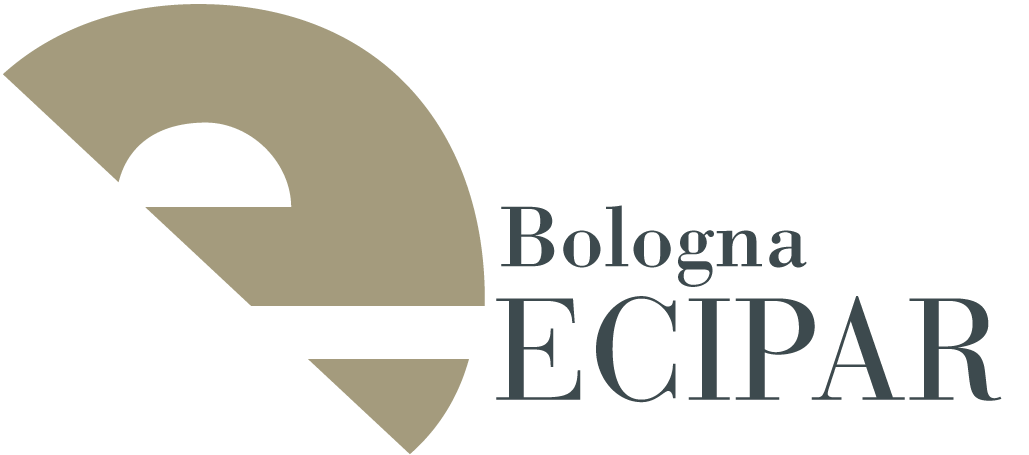 26/07/2012
55
Qualche 
domanda?
GRAZIE
Per la Vostra
Attenzione
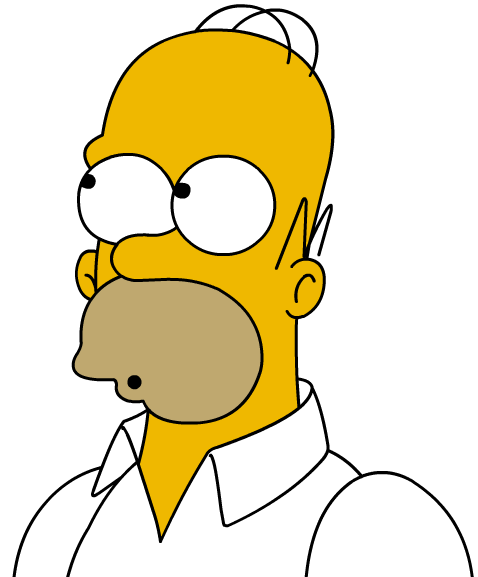 26/07/2012
56